ТВОЙ ПЕРВЫЙ ЛИЧНЫЙ БЮДЖЕТ
сельское поселение Ларьяк
Что такое бюджет?
БЮДЖЕТ – ЭТО ПЛАН 
ДОХОДОВ И РАСХОДОВ
бюджет позволяет контролировать
 деньги и правильно их распределять
ТВОИ ДОХОДЫ
КАРМАННЫЕ ДЕНЬГИ;

ОПЛАТА ЗА ДОПОЛНИТЕЛЬНЫЕ  ОБЯЗАННОСТИ;

ОПЛАТА ЗА РАБОТУ ДЛЯ НЕСОВЕРШЕННОЛЕТНИХ ДЕТЕЙ.
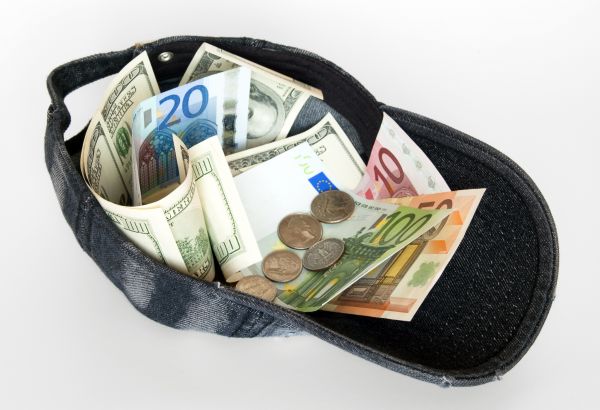 ТВОИ РАСХОДЫ
ИГРЫ;
СЛАДОСТИ;
КИНО;
ДРУГИЕ МЕЛКИЕ  РАДОСТИ.
ТВОИ  РАСХОДЫ  ЗАВИСЯТ  
ОТ ДОХОДОВ
Расходы
Бюджет состоит из
Доходы
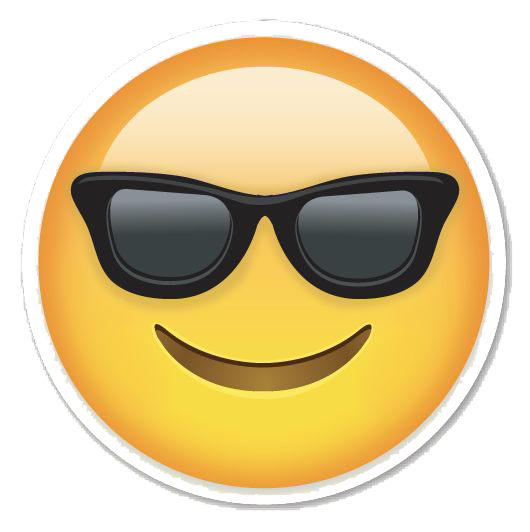 научись эффективно расходовать свои доходы
СТРАТЕГИЯ    УПРАВЛЕНИЯ   ЛИЧНЫМ    БЮДЖЕТОМ  Деньги играют большую роль в жизни каждого человека, поэтому важно уметь ими управлять. Личный финансовый план - стратегия достижения финансовых целей человека с максимально эффективным использованием имеющихся на сегодня финансовых инструментов, исходя из финансового состояния.
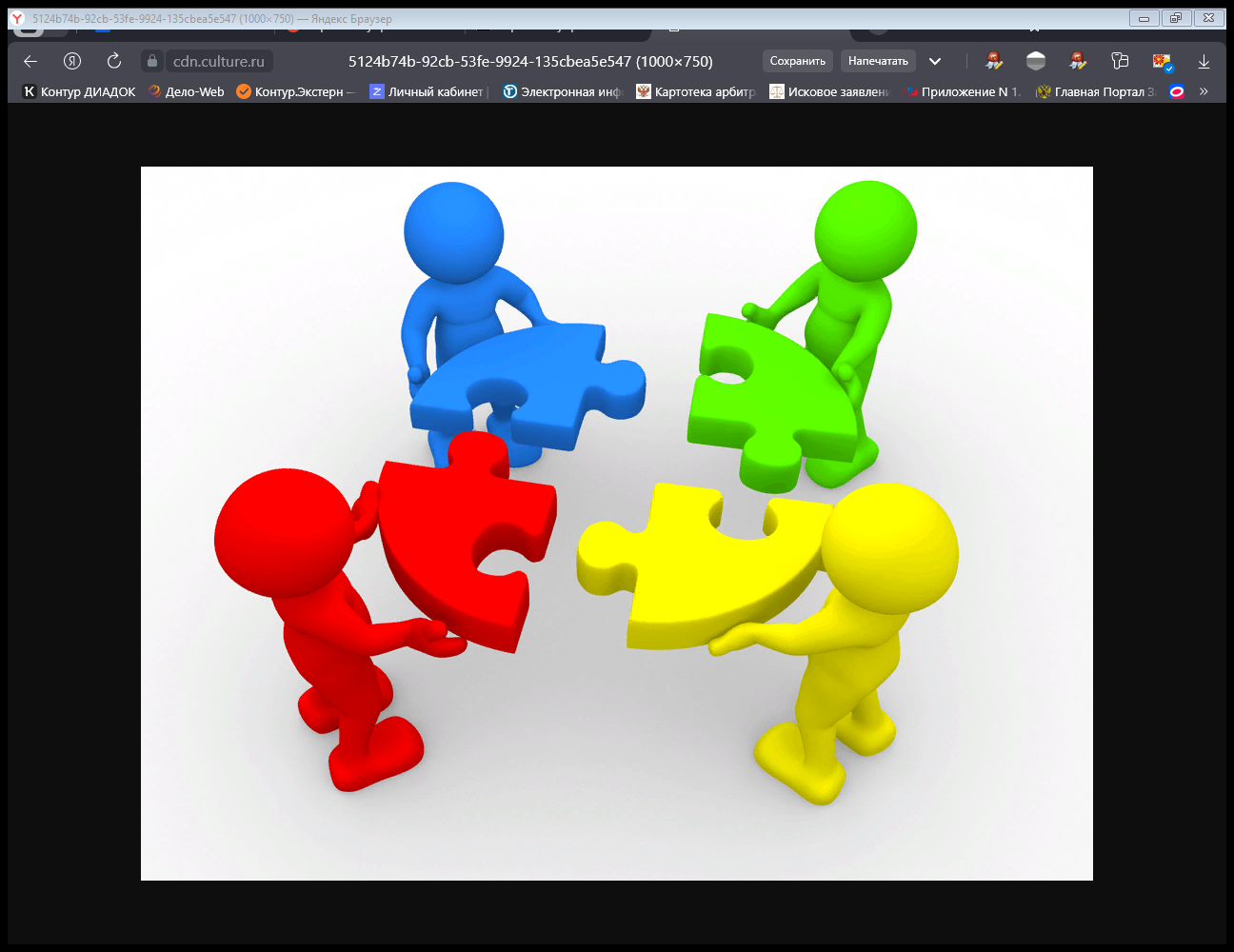 1 вариант:   бесконтрольное расходование
доходы
ЕЖЕДНЕВНЫЕ РАСХОДЫ
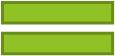 Все полученные доходы тратятся на необязательные потребности (сладости, игры).  
В результате таких расходов   нет эффективного итога.
К таким расходам применимо выражение – «деньги на ветер»
2 вариант:   сбережение
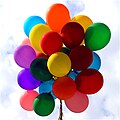 копилка
доходы
Такие расходы не могут быть ежедневными и необходимо время чтобы достигнуть цели. 
Это режим строгой экономии.
Все полученные доходы откладываются для приобретения дорогой вещи  (телефон, приставка)
3 вариант:   комбинированный
ЕЖЕДНЕВНЫЕ РАСХОДЫ
20 %
доходы
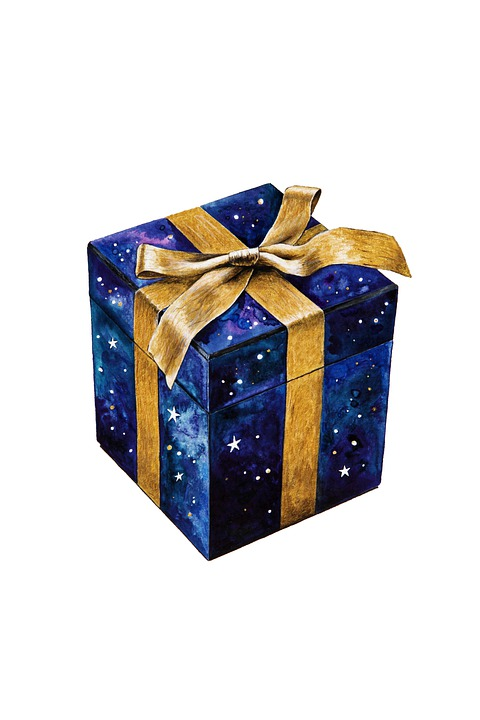 копилка
80 %
Часть дохода тратится на сладости, кино, а вторая часть откладывается для приобретения дорогой вещи ( телефон, приставка)
Такое распределение наиболее эффективно, нет жесткого режима экономии, но при этом достигается желаемая цель
У поселения тоже есть бюджет и стратегия планирования бюджета
Налоговые доходы – поступления в бюджет от уплаты налогов, установленных Налоговым Кодексом Российской Федерации
Неналоговые доходы – поступления от уплаты других пошлин и сборов, установленных законодательством, а также штрафов за нарушение законодательства
ДОХОДЫ
 ПОСЕЛЕНИЯ
Безвозмездные поступления – поступления от других Бюджетов бюджетной системы, организаций, граждан
БЮДЖЕТ ПОСЕЛЕНИЯ ПЛАНИРУЕТСЯ НА 3 ГОДА
Расходы бюджета
Физическая культура
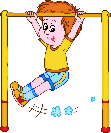 Общегосударственные вопросы
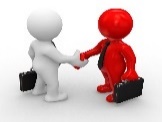 Национальная 
оборона
Социальная политика
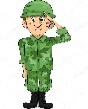 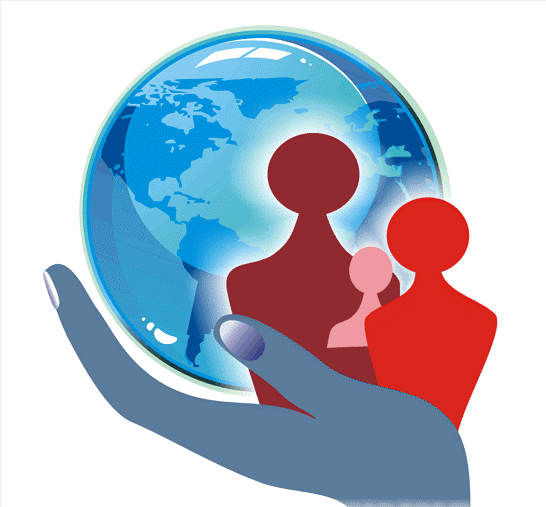 Культура, кинематография
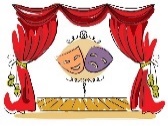 Прочие расходы
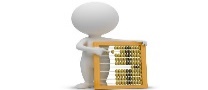 Жилищно-коммунальное хозяйство
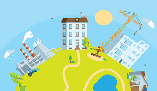 Национальная безопасность и правоохранительная деятельность
Охрана окружающей среды
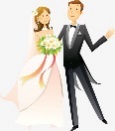 Национальная экономика
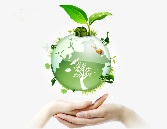 Образование
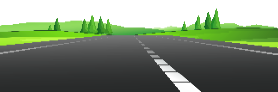 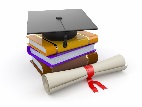 Спасибо за внимание!
Контакты:
Отдел экономики и финансов
8(3462) 21-40-43
admlariak@mail.ru